PHY 712 Electrodynamics
10-10:50 AM  MWF  in Olin 103
Class notes for Lecture 5: 

Reading: Chapter 1 - 3 in JDJ
Electrostatic potentials 
One, two, and three dimensions (Cartesian coordinates)
Mean value theorem for the electrostatic potential
01/26/2024
PHY 712  Spring 2024 -- Lecture 5
1
[Speaker Notes: In this lecture, we will continue to develop solution methods for solving electrostatic problems.]
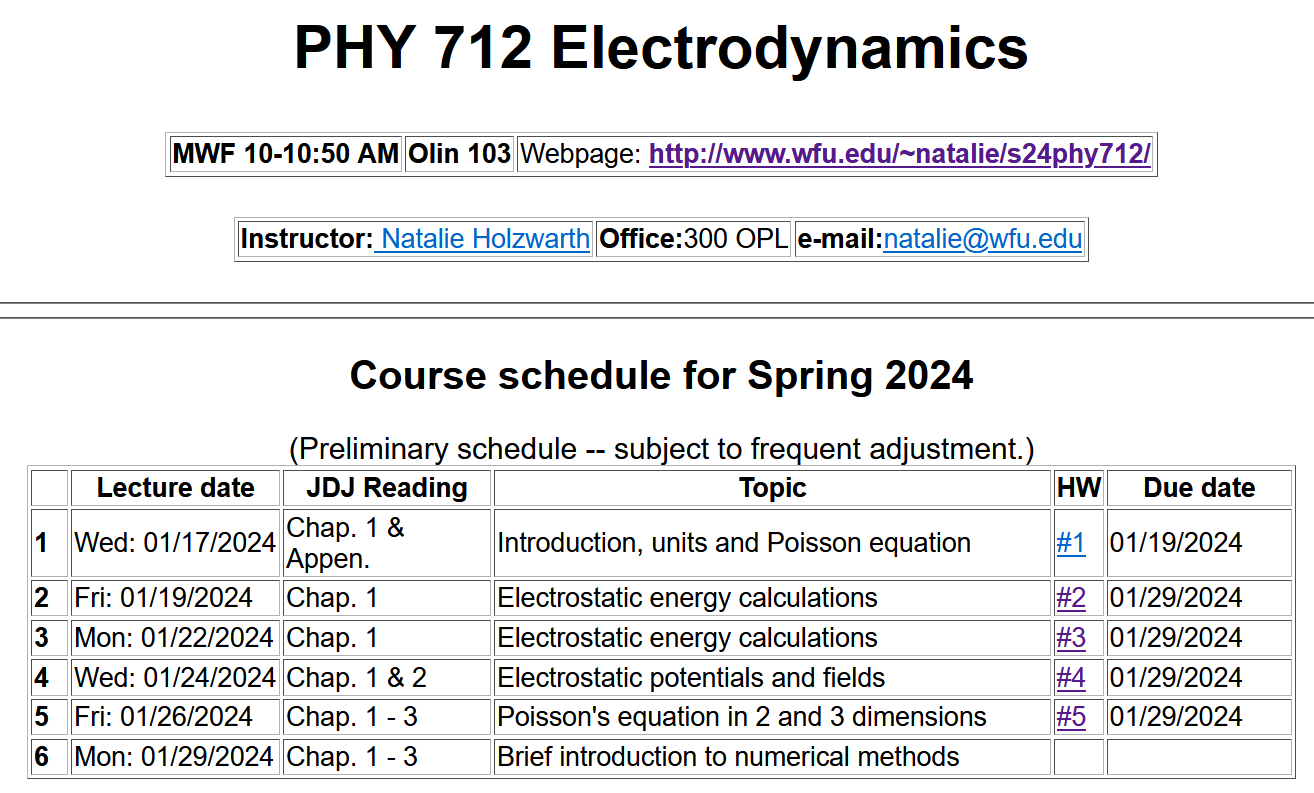 01/26/2024
PHY 712  Spring 2024 -- Lecture 5
2
[Speaker Notes: Updated schedule]
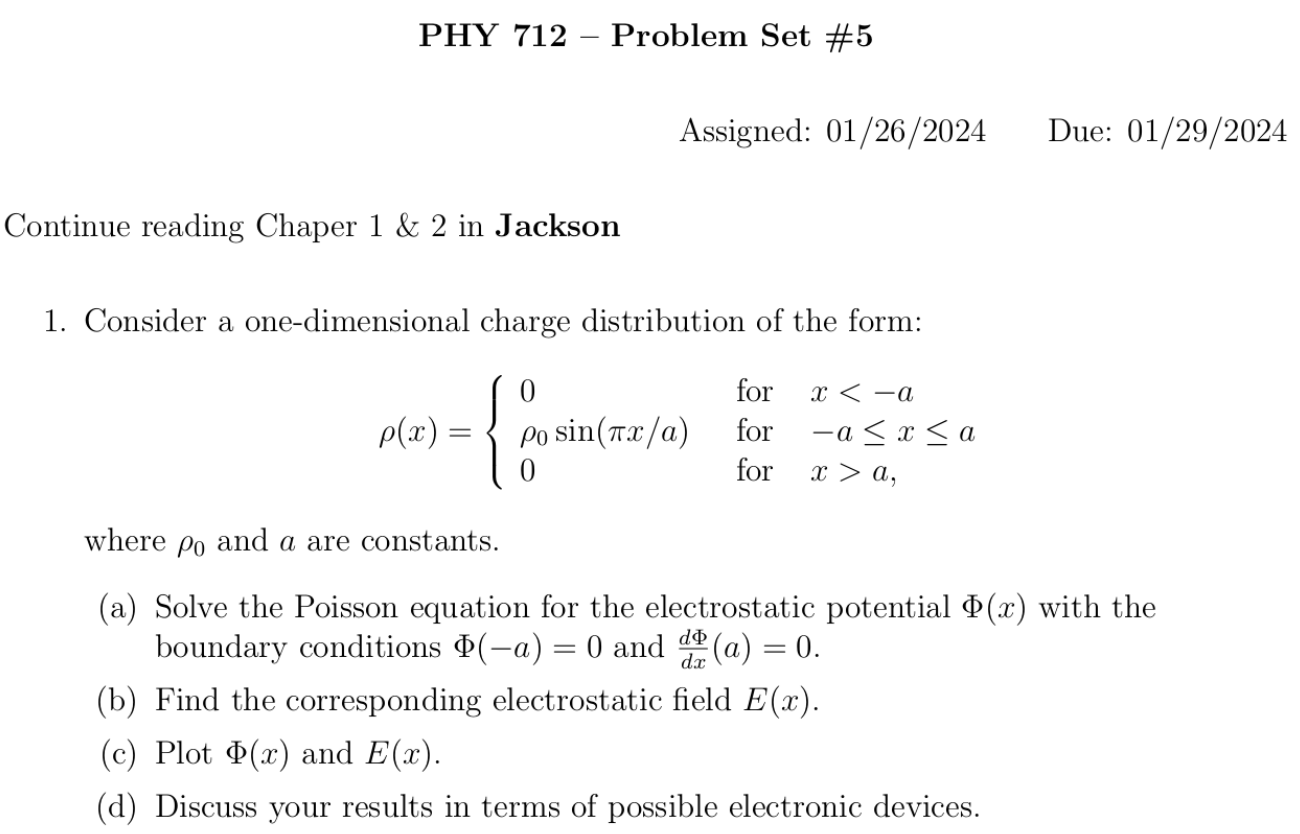 01/26/2024
PHY 712  Spring 2024 -- Lecture 5
3
Poisson Equation
01/26/2024
PHY 712  Spring 2024 -- Lecture 5
4
[Speaker Notes: Review of the general methods for solving the Poisson equation in various dimensions and geometries.]
Poisson equation for one-dimensional system
01/26/2024
PHY 712  Spring 2024 -- Lecture 5
5
[Speaker Notes: For one Cartesian dimension – reviewing previously discussed results.]
01/26/2024
PHY 712  Spring 2024 -- Lecture 5
6
Question
Why these extra terms?
01/26/2024
PHY 712  Spring 2024 -- Lecture 5
7
General procedure for constructing Green’s function for one-dimensional system using 2 independent solutions of the homogeneous equations
Beautiful method; but only works in one dimension.
01/26/2024
PHY 712  Spring 2024 -- Lecture 5
8
[Speaker Notes: Some details]
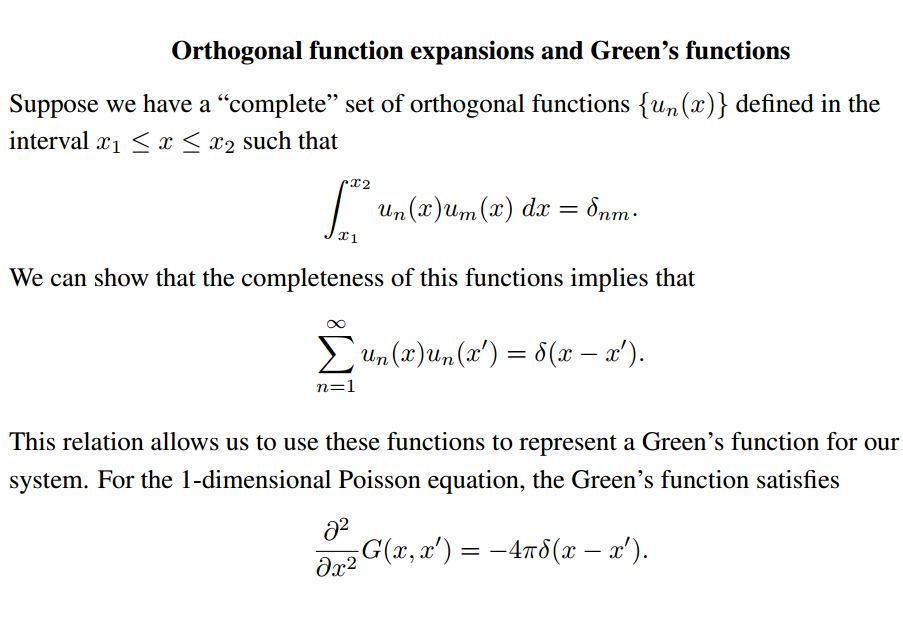 01/26/2024
PHY 712  Spring 2024 -- Lecture 5
9
[Speaker Notes: Review of orthogonal function expansions.]
Orthogonal function expansion -- continued
01/26/2024
PHY 712  Spring 2024 -- Lecture 5
10
[Speaker Notes: Construction of Green’s function for one dimensional case.]
Example
Note that this is a convenient choice, but not necessarily compatible with the boundary values.
01/26/2024
PHY 712  Spring 2024 -- Lecture 5
11
[Speaker Notes: Reviewing our “favorite” example.]
Example -- continued
01/26/2024
PHY 712  Spring 2024 -- Lecture 5
12
[Speaker Notes: Some details.]
Some details --
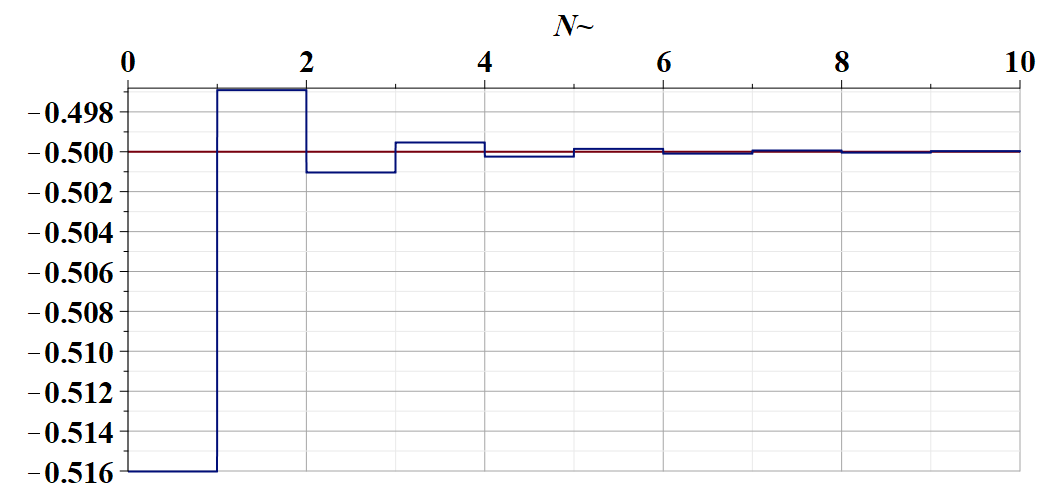 01/26/2024
PHY 712  Spring 2024 -- Lecture 5
13
Example -- continued
Needed for boundary values.
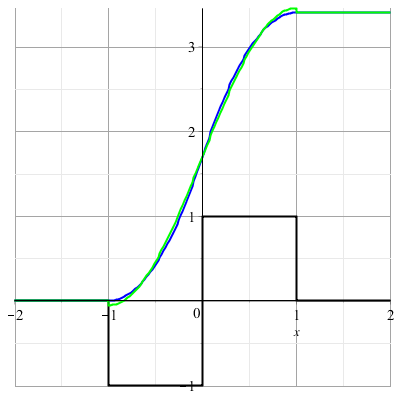 01/26/2024
PHY 712  Spring 2024 -- Lecture 5
14
[Speaker Notes: Summary.]
Orthogonal function expansions in 2 and 3 dimensions – for cartesian coordinates:
(See Eq. 3.167 in Jackson for example.)
01/26/2024
PHY 712  Spring 2024 -- Lecture 5
15
[Speaker Notes: Extension of the ideas to multiple dimensions.]
Details of a two-dimensional example --
Example:
b
a
Two dimensional box with sides a and b with boundary conditions:   F(0,y)=F(a,y)=F(x,0)=F(x,b)=0
01/26/2024
PHY 712  Spring 2024 -- Lecture 5
16
[Speaker Notes: Analyzing in detail the two dimensional case.]
Two dimensional example continued --
b
a
01/26/2024
PHY 712  Spring 2024 -- Lecture 5
17
[Speaker Notes: Two dimensional case, using orthogonal functions in both x and y dimensions.]
Example two-dimensional system continued --
Two dimensional box with sides a and b with boundary conditions:   F(0,y)=F(a,y)=F(x,0)=F(x,b)=0
b
a
Know this term=0
Don’t know this term
In this case it is prudent to design G(r,r’) to vanishes on boundary and the surface integral is trivial.
01/26/2024
PHY 712  Spring 2024 -- Lecture 5
18
[Speaker Notes: Specific example.]
Note that in this case, the eigenfunctions are compatible with the given boundary values.
Worked out in textbook.
01/26/2024
PHY 712  Spring 2024 -- Lecture 5
19
[Speaker Notes: Two examples.]
Combined orthogonal function expansion and homogeneous solution construction of Green’s function
in 2 and 3 dimensions.
For the two and three dimensional cases, we can use this technique in one of the dimensions in order to reduce the number of summation terms.  These ideas are discussed in Section 3.11 of Jackson.
01/26/2024
PHY 712  Spring 2024 -- Lecture 5
20
[Speaker Notes: Now consider using orthogonal function expansion in the x dimension and the homogeneous solution construction in the y dimension.]
Green’s function construction -- continued
01/26/2024
PHY 712  Spring 2024 -- Lecture 5
21
[Speaker Notes: Some details.]
01/26/2024
PHY 712  Spring 2024 -- Lecture 5
22
[Speaker Notes: More details.]
Example:
b
a
Two dimensional box with sides a and b with boundary conditions:   F(0,y)=F(a,y)=F(x,0)=F(x,b)=0
Know this term
Don’t know this term
01/26/2024
PHY 712  Spring 2024 -- Lecture 5
23
[Speaker Notes: More details.]
Example:
b
a
Two dimensional box with sides a and b with boundary conditions:   F(0,y)=F(a,y)=F(x,0)=F(x,b)=0
01/26/2024
PHY 712  Spring 2024 -- Lecture 5
24
[Speaker Notes: Checking boundary values.]
01/26/2024
PHY 712  Spring 2024 -- Lecture 5
25
[Speaker Notes: More details.]
Green’s function construction -- continued
b
a
01/26/2024
PHY 712  Spring 2024 -- Lecture 5
26
[Speaker Notes: Resultant effective Green’s function for this case.]
b
a
=0
(for our case)
01/26/2024
PHY 712  Spring 2024 -- Lecture 5
27
[Speaker Notes: Checking boundary values.]
(somewhat painful solution to example problem)
01/26/2024
PHY 712  Spring 2024 -- Lecture 5
28
[Speaker Notes: Application to previously discussed examples   (also your homework examples).]
After asking Maple to perform this integral – (and after the
dust clears), we find for
?
01/26/2024
PHY 712  Spring 2024 -- Lecture 5
29
Again --
A complicated expression that converges rapidly.
01/26/2024
PHY 712  Spring 2024 -- Lecture 5
30
[Speaker Notes: Application to previously discussed examples   (also your homework examples).]
Note that up to now, we have been considering Cartesian coordinates in 1, 2, and 3 dimensions.   We will need additional considerations for systems that are more naturally described in curvilinear coordinates.
 Additional eigenfunction expansions will be useful
01/26/2024
PHY 712  Spring 2024 -- Lecture 5
31
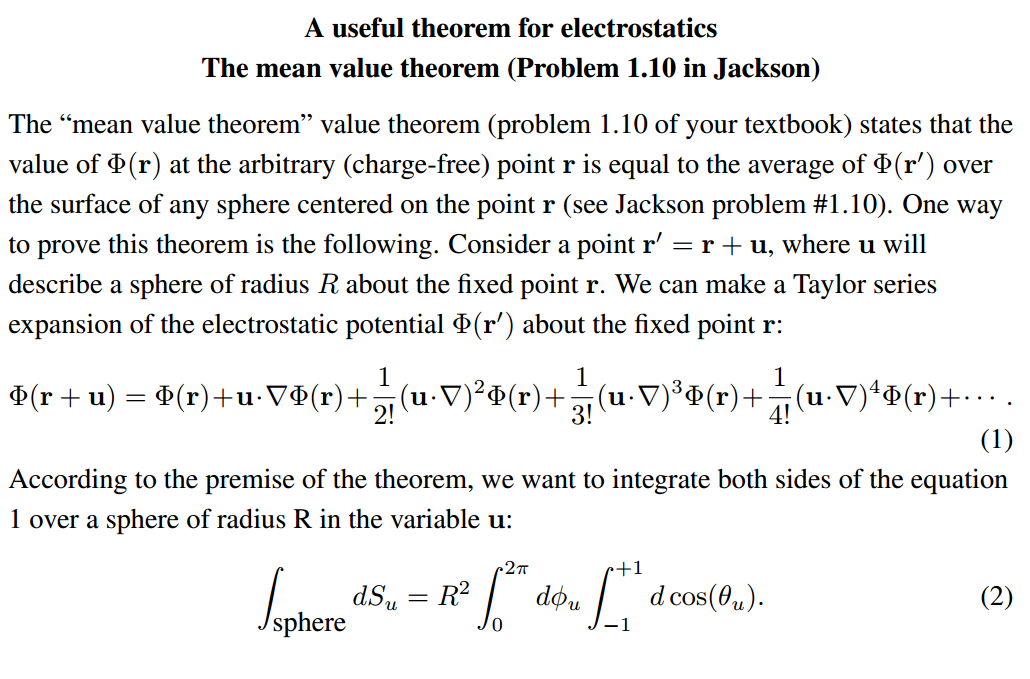 01/26/2024
PHY 712  Spring 2024 -- Lecture 5
32
[Speaker Notes: Changing gears slightly --      discussion of the mean value theorem for electrostatics.]
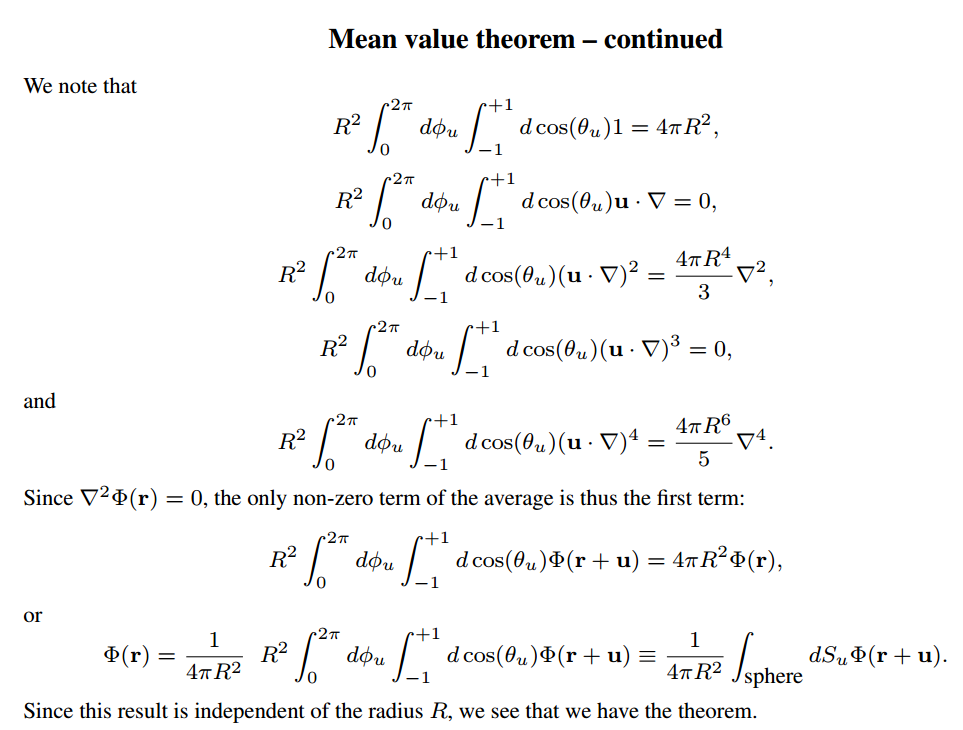 01/26/2024
PHY 712  Spring 2024 -- Lecture 5
33
[Speaker Notes: Some details]
Summary:   Mean value theorem
Next week we will take a short digression to discuss two different “numerical” methods for solving the Poisson equation, following your textbook.
01/26/2024
PHY 712  Spring 2024 -- Lecture 5
34
[Speaker Notes: Summary of results.]